FORMACIÓN INTRODUCTORIA A LOS TRASTORNOS DEL ESPECTRO DEL AUTISMO
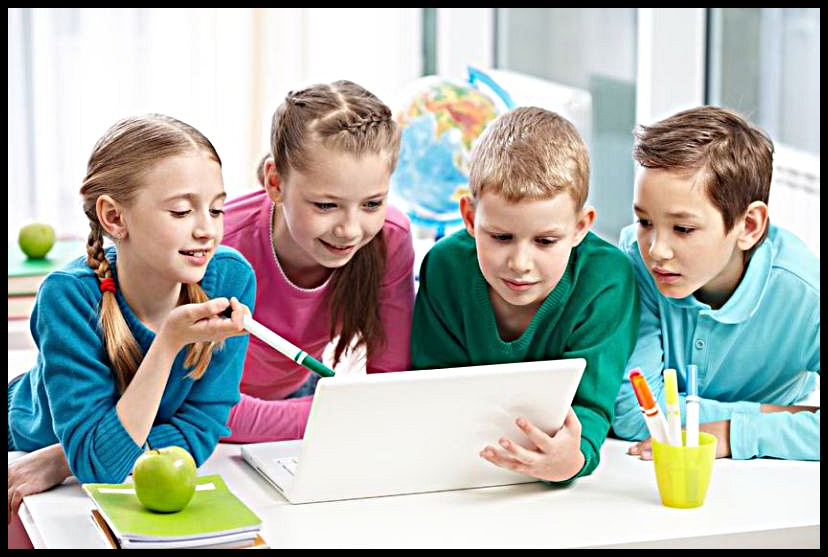 BEATRIZ VILLAGRÁ PASTOR
DEFINICIÓN: CONSIDERACIONES GENERALES
Los Trastornos del Espectro del Autismo (TEA):
Comprenden un grupo heterogéneo de trastornos de origen neurobiológico.
Afectan a la configuración del sistema nervioso y del funcionamiento cerebral.
Se inician en la infancia y duran toda la vida.
Existe una gran variabilidad de rasgos ,perfiles cognitivos, competencias comunicativas y capacidades.
Según el DSM – 5 afecta al 1% de la población, afectando con mayor frecuencia a los hombres que a las mujeres, en una proporción de 4 a 1.
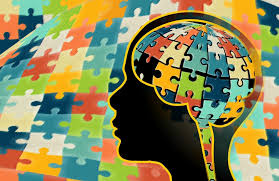 Definición: áreas de incidencia.
Los Trastornos del Espectro del Autismo se caracterizan por:
Una diada de alteraciones:
Déficits persistentes en la comunicación e interacción social.
Patrones de conducta, intereses o actividades restringidos y repetitivos.
Todas las personas con autismo presentan alteraciones en estas dos áreas.
Otras áreas de incidencia
Alteraciones sensoriales.
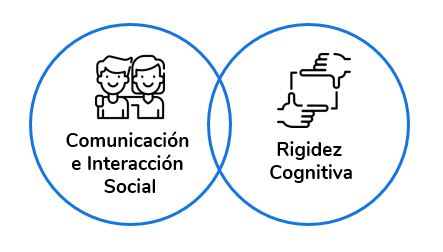 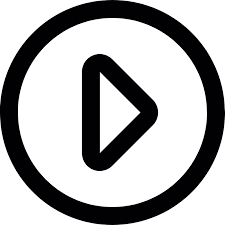 Áreas de incidencia: comunicación social.
ÁREAS DE INCIDENCIA: INTERACCIÓN SOCIAL.
Áreas de incidencia: patrones de conducta.
Áreas de incidencia: alteraciones sensoriales.
Se tratan de dificultades derivadas de una percepción diferente de los estímulos sensoriales.

Son alteraciones en uno o más de los sentidos que interactúan entre sí.

Las alteraciones pueden ser de distinta naturaleza:
Hiposensibilidad: se da cuando el estímulo sensorial resulta placentero y estimulante.
Hipersensibilidad: se da cuando el estímulo sensorial resulta desagradable.

No se dan en todas las personas con TEA.
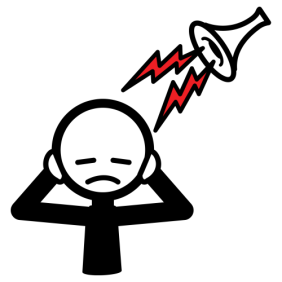 etiología
El fenotipo ampliado del autismo
Concepto
 “Características de personalidad y del lenguaje que reflejan la expresión fenotípica de ciertas características relacionadas con los TEA en una persona sin autismo, pero familiar de personas que sí lo presentan”. (Hurley RS, 2007)
Características
Son menores o más sutiles pero cualitativamente similares.
No provocan el mismo grado de disfunción.
Pueden repercutir en la vida cotidiana.
Prevalencia
Puede observarse en el 20 a 50 % de los miembros de la familia de una persona con TEA.
Más notorio en familiares de primer grado y mayor prevalencia si hay más casos de TEA en la familia.
Identificación de los tea
Proceso de identificación
Aspectos a tener en cuenta
Las dificultades y características asociadas al TEA tienen repercusión en el entorno escolar, por lo que es un contexto ideal para su detección. Las áreas en las que se debe prestar atención son: 

Comunicación y lenguaje

Interacción social

Flexibilidad mental y comportamental

Otras manifestaciones
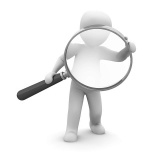 Comunicación y lenguaje
En esta área tenemos que tener en cuenta:

Ausencia o retraso del lenguaje expresivo

Anomalías en el habla como ecolalias

 Utilización de lenguaje pedante con vocabulario rico y sofisticado

Dificultades para comprender el lenguaje literal

Dificultades en las habilidades pragmáticas

Dificultades en lenguaje no verbal

Alteración prosodia (ritmo y entonación)
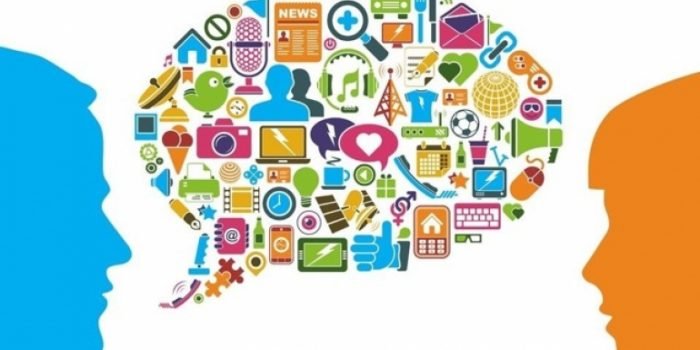 Interacción social
En esta área tenemos que observar:

Dificultad para comprender reglas y normas sociales

Escaso interés por los juegos propios de su edad.
Intento de imponer sus reglas en los juegos.
Conductas inapropiadas de aproximación al grupo.

Falta de reciprocidad emocional
Escasa comprensión de emociones elaboradas.
Reacciones emocionales desproporcionadas
Capacidad limitada de empatía

Escaso interés hacia los demás
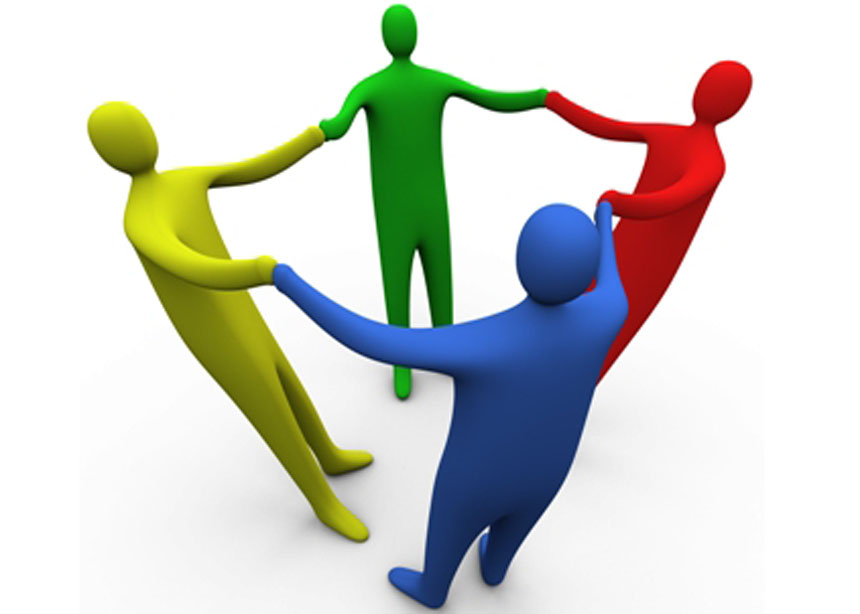 Flexibilidad mental y comportamental
Algunos aspectos a tener en cuenta son:

Desarrollo de actividades repetitivas sin meta aparente.

Manierismos motores y estereotipias (aleteo de manos o balanceo).

Resistencia a cambios en el entorno o rutinas.

Preocupación excesiva por ciertos objetos o temas de interés.

Alteraciones en la imaginación.
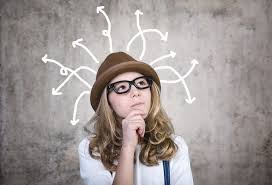 Otras manifestaciones
Otras manifestaciones a tener en cuenta:

Alteraciones sensoriales:

Hipo o hipersensibilidad a estímulos sensoriales.
Hipo o hipersensibilidad al dolor, temperatura etc…

Dificultades a nivel motor:	

Dificultades en motricidad fina y coordinación motriz.
Frecuente fatiga física.
Dificultad en motricidad  gruesa: correr de manera descoordinada y problemas de equilibrio.
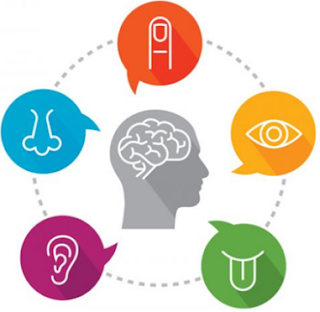 Pensamiento psicológico en el autismo
Existen diversas teorías que tratan de explicar el funcionamiento del pensamiento psicológico en el autismo.




Teoría de la Mente

Teoría de la Coherencia Central Débil

Teoría del Déficit en las Funciones Ejecutivas
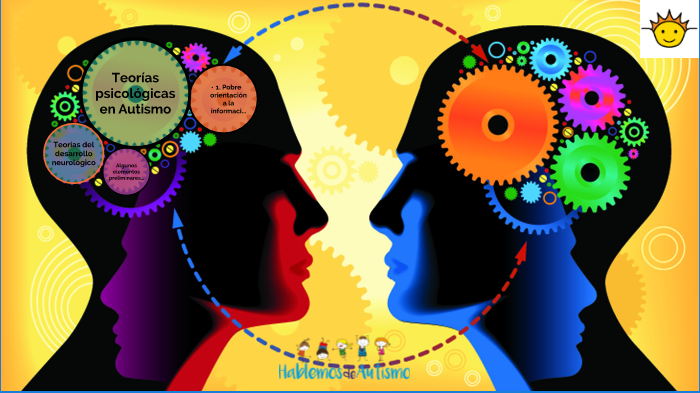 Teoría de la mente
Concepto
Capacidad de un individuo de atribuir estados mentales (como el pensamiento, las creencias, sentimientos, deseos…) a otras personas o a sí mismo.

Consecuencias
Dificultad para predecir la conducta e intenciones de los demás.
Dificultades para entender las emociones de los otros.
Dificultades para entender como sus conductas afectarán a las otras personas.
Dificultad para mentir y comprender engaños
Dificultad para tener en cuenta el grado de interés de su interlocutor.
Dificultad para anticipar lo que puedan pensar sobre sus comentarios.
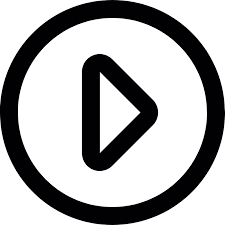 Teoría de la coherencia central débil
Concepto
Esta teoría trata de explicar la dificultad que presentan las personas con TEA para integrar la información en un único “todo” coherente y general; focalizando su atención en pequeños detalles (procesamiento fragmentario).

Consecuencias

Dificultades en el procesamiento del contexto. Se fijan en los detalles.
Dificultades en la extracción de significados.
Dificultades en la generalización de aprendizajes
Comprensión literal
Teoría del déficit de las funciones ejecutivas
Concepto
Las funciones ejecutivas son consideradas como la capacidad que tenemos para planificar, organizar, inhibir y monitorizar nuestra conducta y ser flexibles frente a situaciones novedosas.

Consecuencias
Problemas con tareas de organización
Problemas con el pensamiento conceptual y abstracto
Dificultades con el cambio de entorno de la tarea
Rigidez mental
Falta de iniciativa en la resolución de problemas
Estrategias educativas
Algunas estrategias útiles en la intervención con alumnos con autismo son:

Emplear un doble enfoque educativo, aprovechando los puntos fuertes del alumno.

Conocer el estilo cognitivo del alumno (percepción, atención, memoria, resolución de problemas…).

Utilizar sus intereses como elemento motivador.

Establecer una relación positiva con el alumno.

Realizar una estructuración duradera y anticipar los cambios.

Fomentar la inclusión.

Coordinarse con la familia.
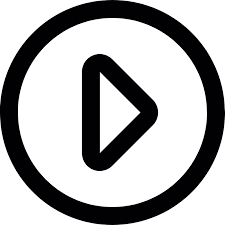 Aprendizajes útiles
Estos aprendizajes son fundamentales para que la intervención educativa se lleve a cabo con éxito:
Modelos de intervención
Algunos modelos de intervención especializados para alumnos con TEA son:

Método TEACCH

 Facilitar la comunicación: Sistemas Alternativos y Aumentativos de Comunicación  (SAAC)

Programas de Habilidades Sociales
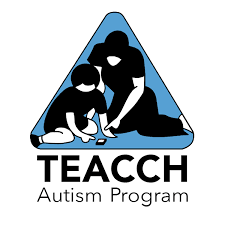 Método teacch
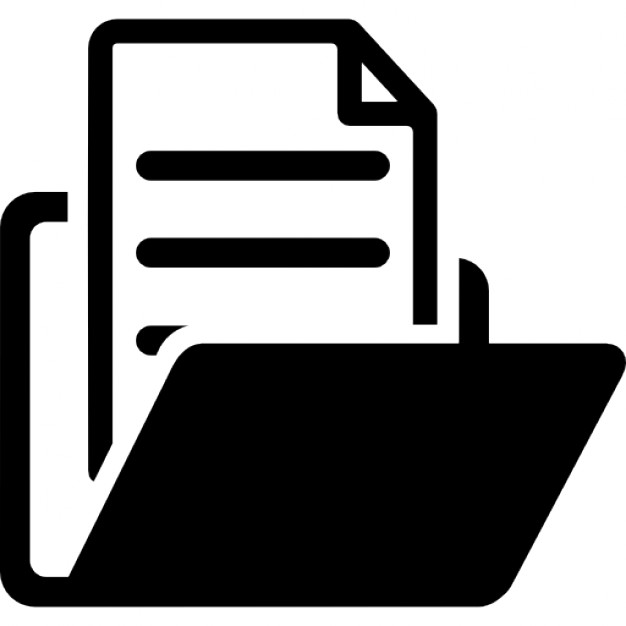 Método teacch
Facilitando la comunicación
Facilitar el entendimiento:
Emplear pocas palabras
Dar instrucciones directas
Utilizar apoyos visuales
Evitar o explicar el lenguaje indirecto
Apoyarse en las TICS

Utilizar Sistemas Alternativos y Aumentativos de la Comunicación (SAAC)
PECS: Picture Exchange Communication System
Habla signada Benson Schaeffer
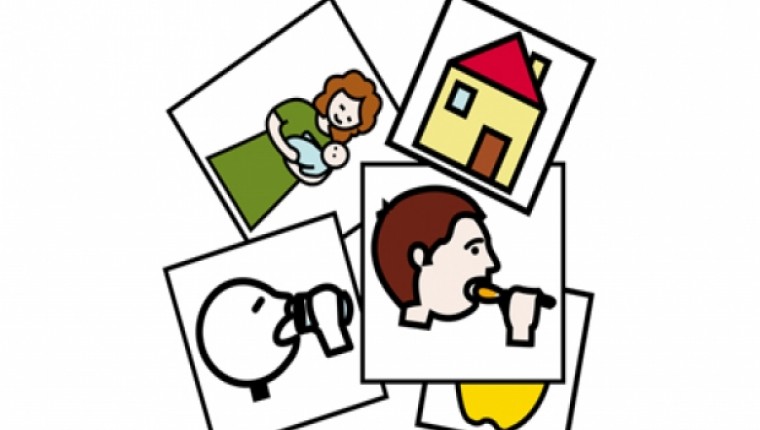 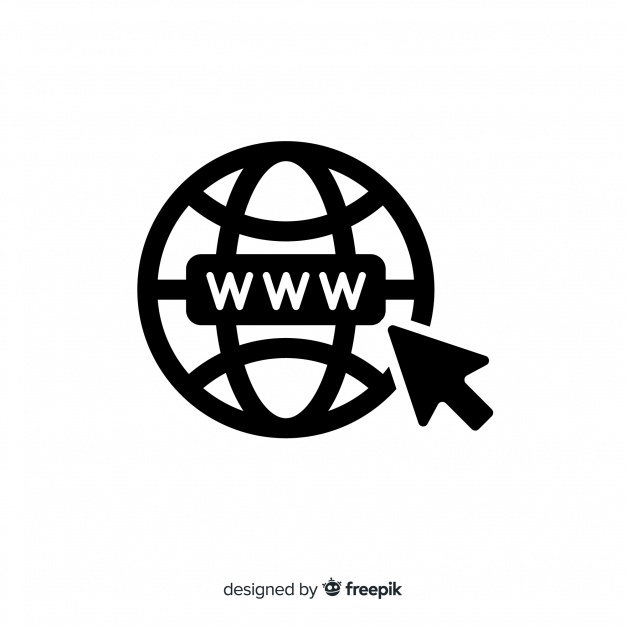 Programas de habilidades sociales
Aspectos a tener en cuenta para la implementación de los programas de Habilidades Sociales:

Trabajar aprendizajes generalizables y contextualizados.

Intervenir en contextos naturales

Intervención de las familias

Aspectos a trabajar:
Habilidades conversacionales
Comprensión de emociones
Resolución de conflictos
Conocimiento de las normas sociales
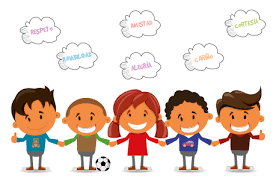 Programas de habilidades sociales
Modelado social: aprendizaje de habilidades sociales de alguien que se nos presenta como un modelo.

Guiones sociales: representación fragmentada de situaciones sociales.

Historias sociales: cuentos cortos en los que se describen situaciones sociales.

Intervención mediada por pares: los compañeros funcionan como apoyo de los alumnos con autismo

Compañero tutor: creación de pareja de alumnos con una relación asimétrica (tutor – tutorizado)

Grupos inclusivos de juego

Intervención orientada al grupo
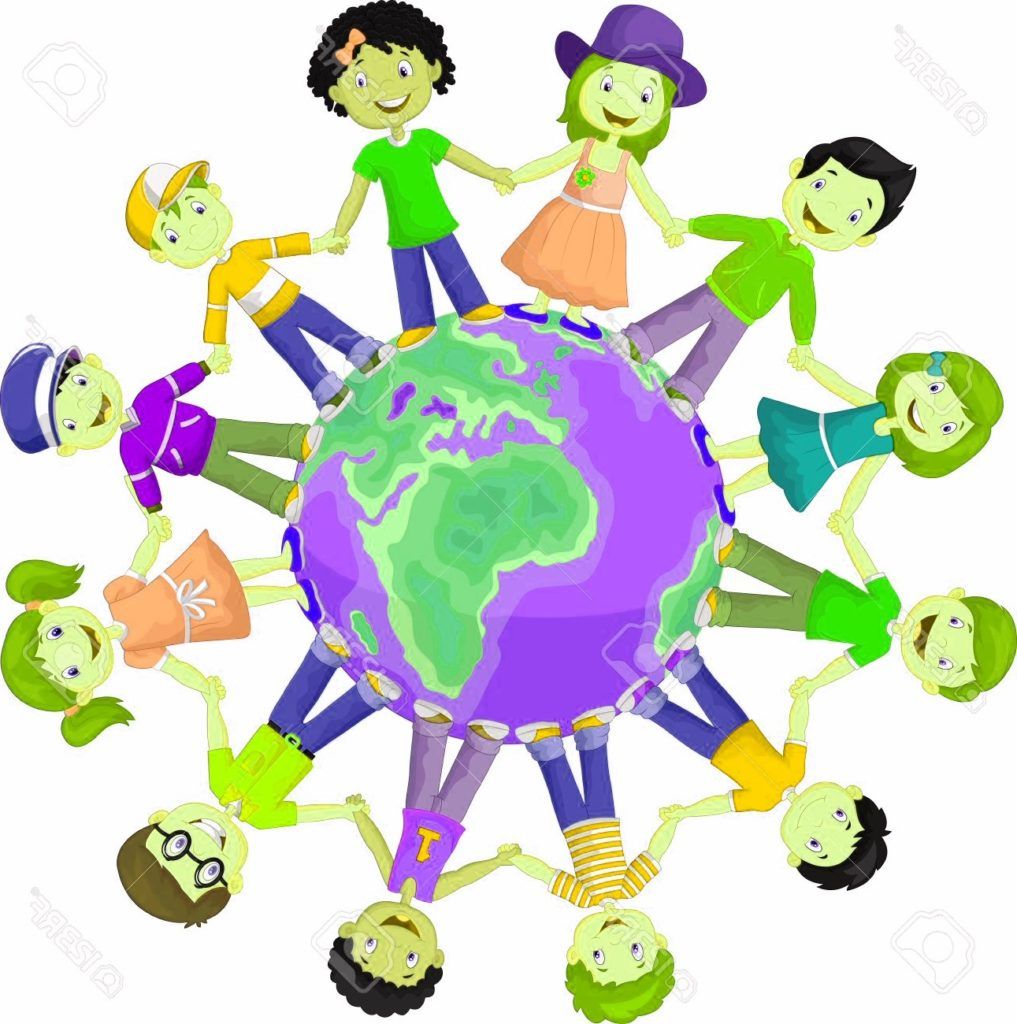 Recursos para la intervención en tea
Aplicación GESTIAC: permite secuenciar las tareas a lo largo de un periodo de tiempo.

Aplicación Tempus: ayuda en la gestión del tiempo

Apoyos visuales: pictogramas.

Agendas visuales: jornada escolar

Agendas visuales: secuenciación de una hora o de una semana

Control conductual: economía de fichas
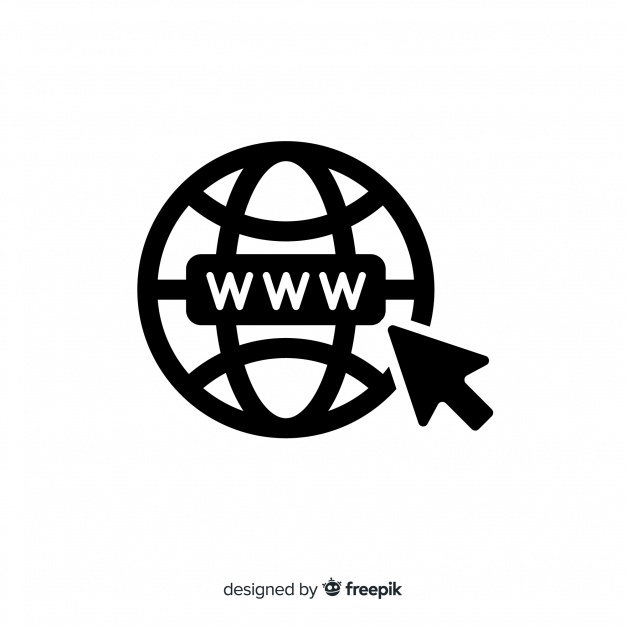 Consejos en la intervención en autismo
Adecuar la intervención a las características y necesidades particulares de cada alumno.

Priorizar el aprendizaje a través de medios visuales.

Realizar una buena planificación y estructuración de la práctica docente, minimizando los cambios de rutinas.

Señalizar las dependencias del centro y del aula.

Adaptar los materiales y los exámenes a su estilo cognitivo
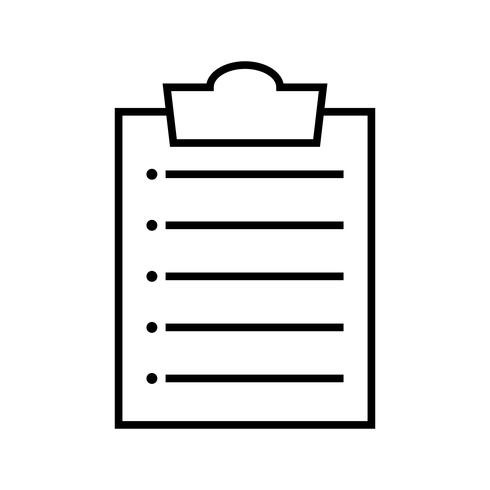 Consejos en la intervención en autismo
Mantener una buena coordinación entre todos los profesionales que intervienen con el alumno.

Adoptar una actitud vigilante ante posibles casos de acoso escolar.

Tener en cuenta sus intereses y gustos para favorecer la motivación e inclusión.

Favorecer la sensibilización de la comunidad educativa hacia las personas con autismo.

Mantener una relación de estrecha colaboración con las familias.
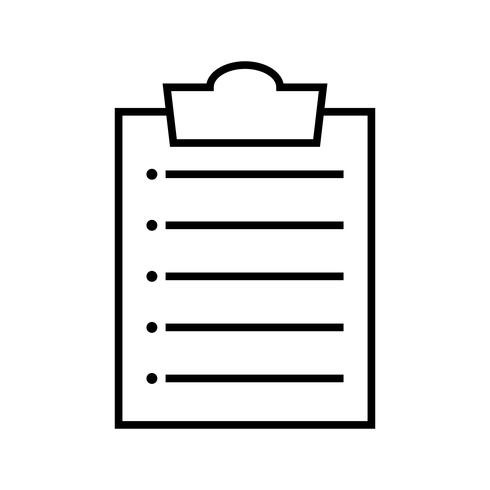